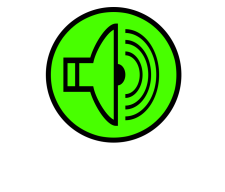 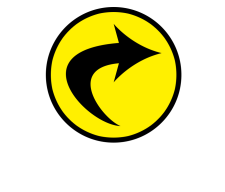 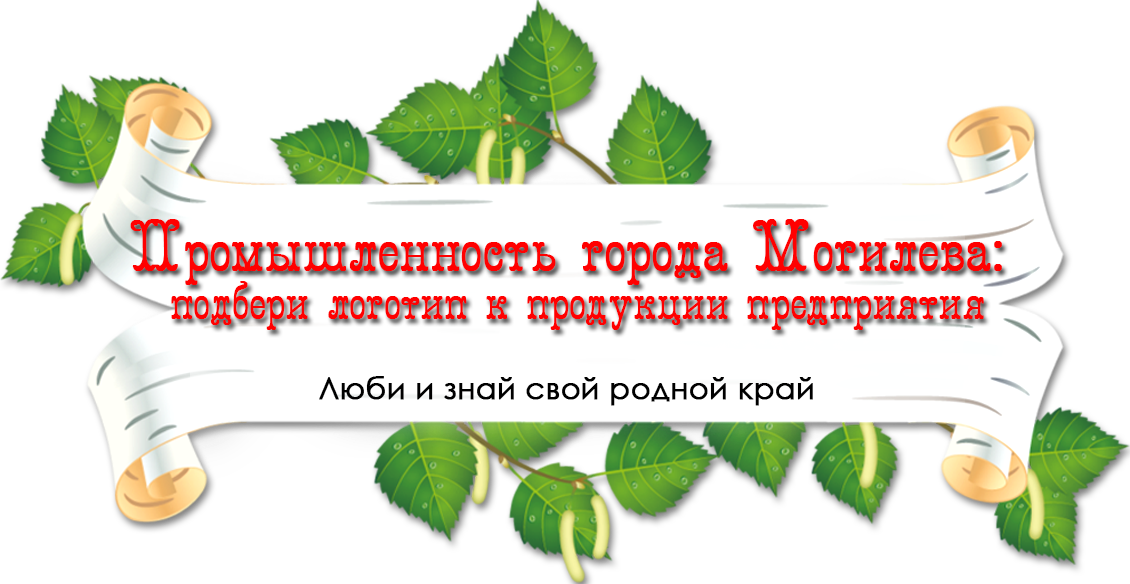 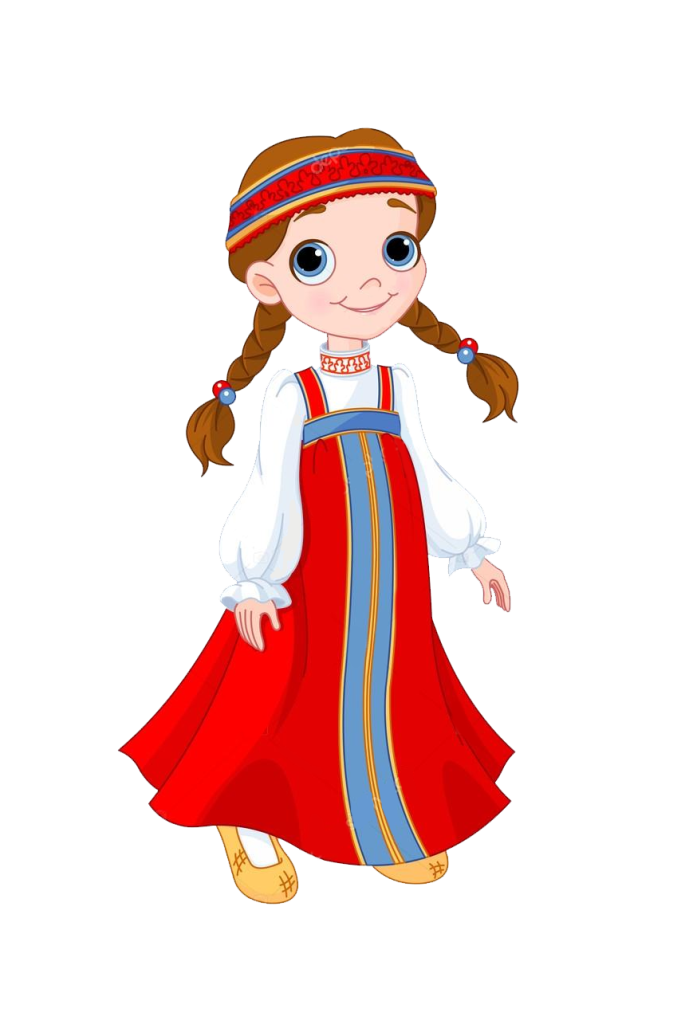 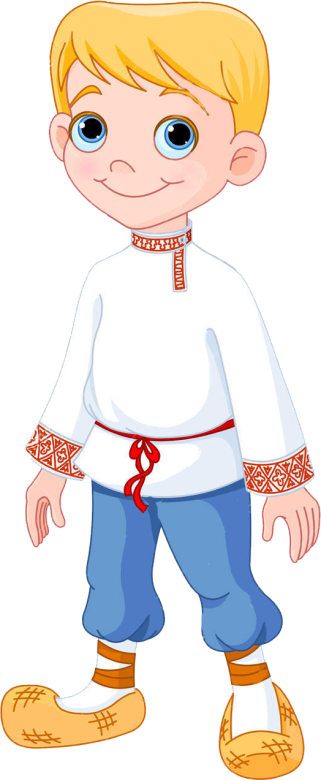 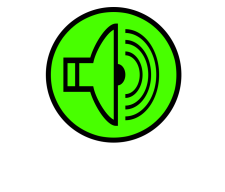 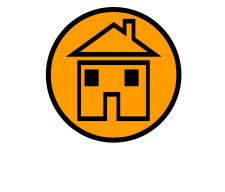 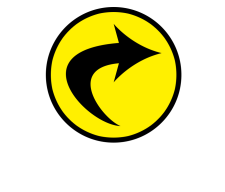 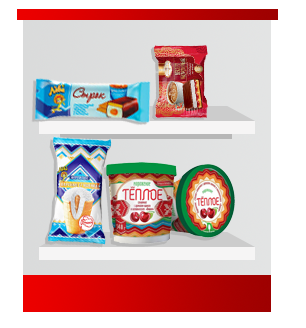 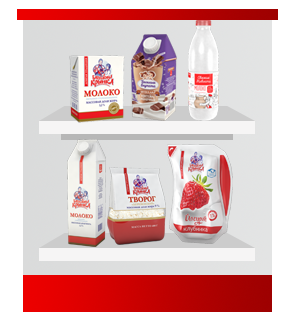 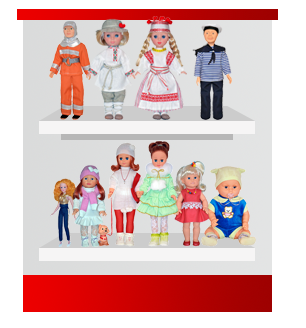 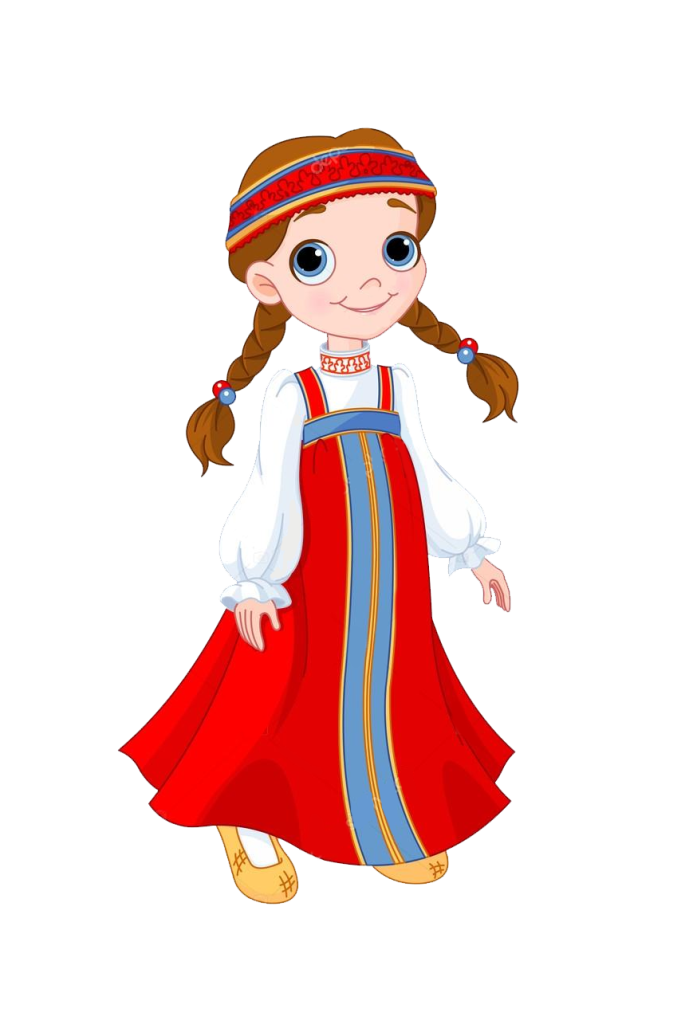 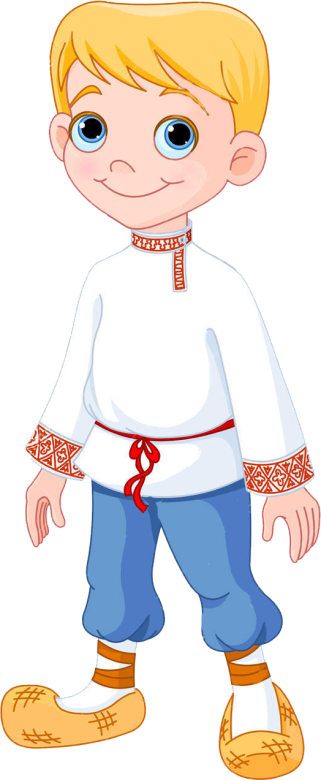 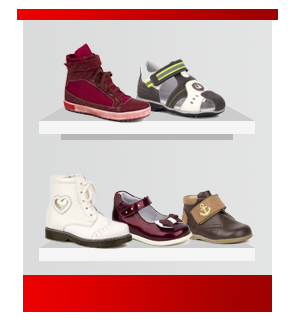 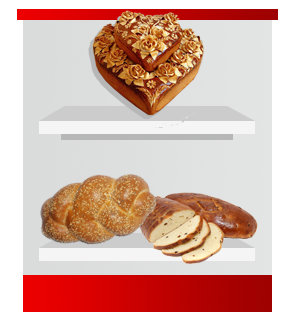 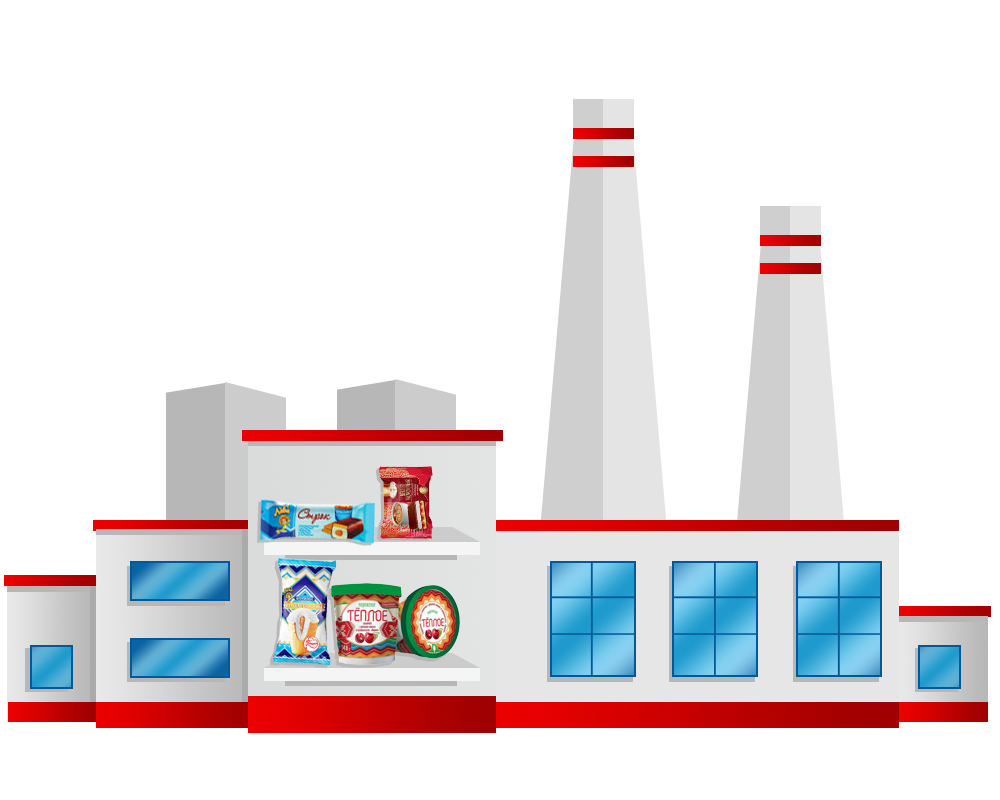 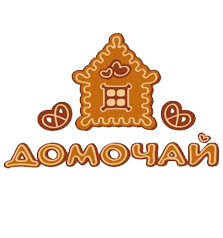 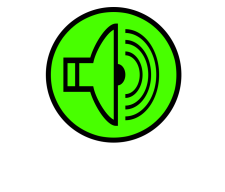 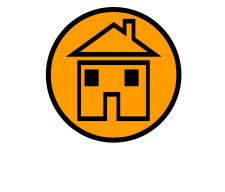 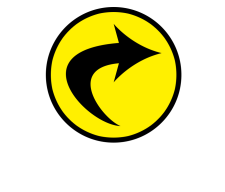 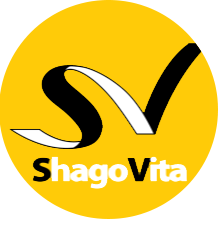 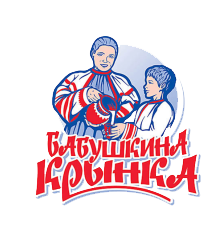 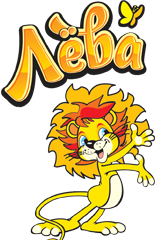 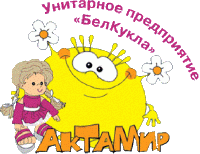 ?
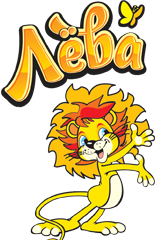 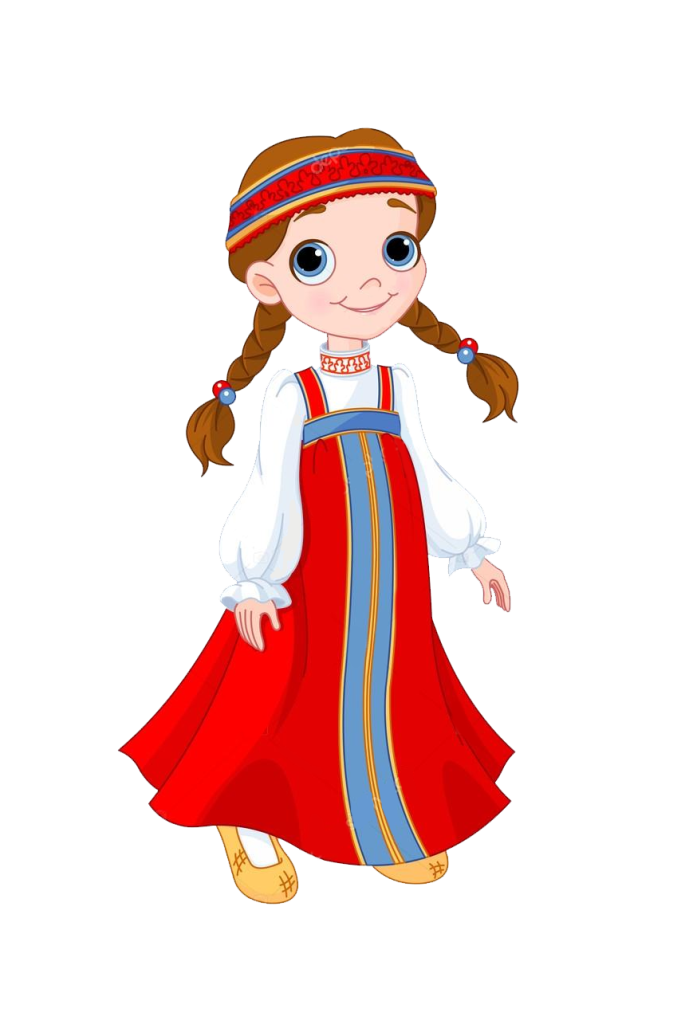 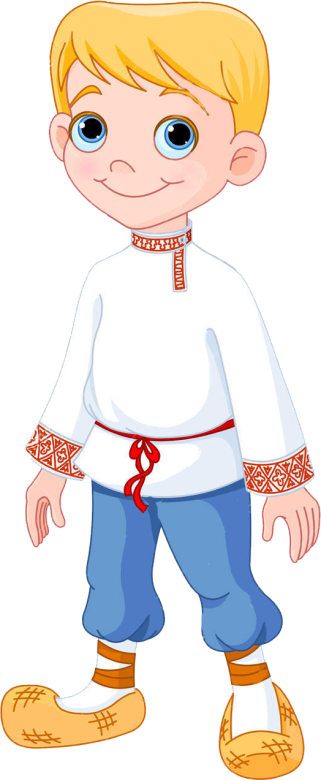 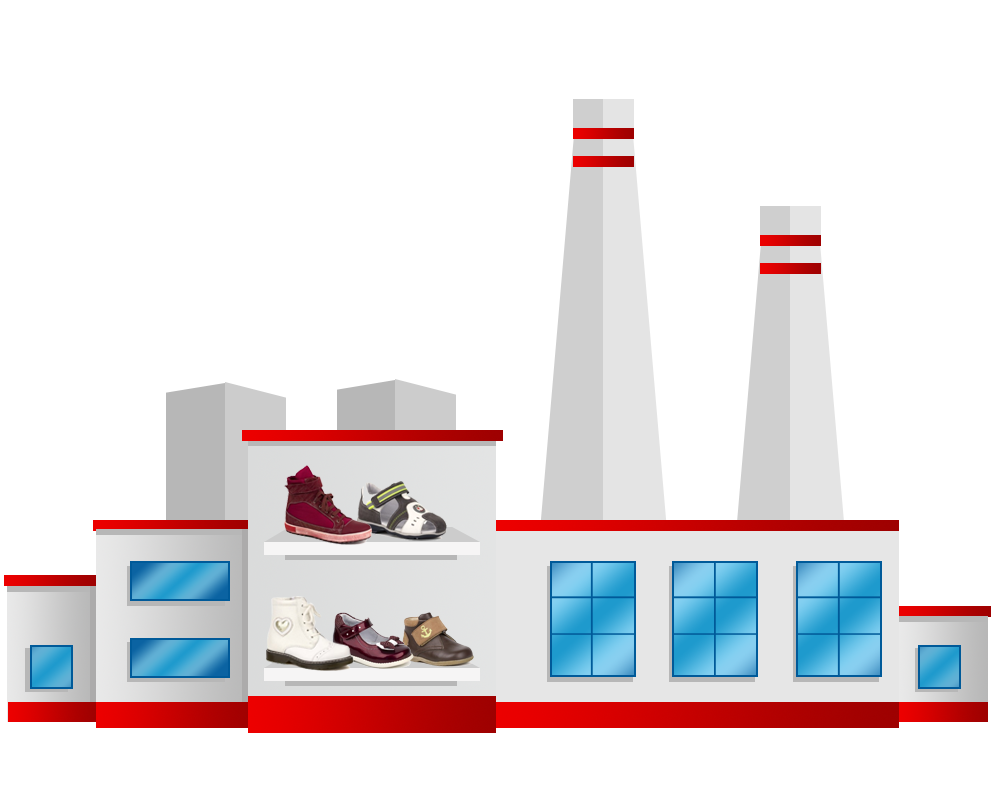 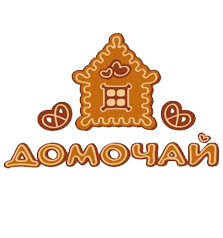 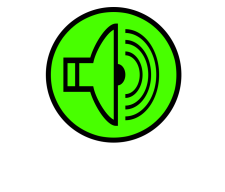 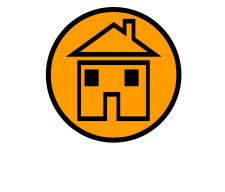 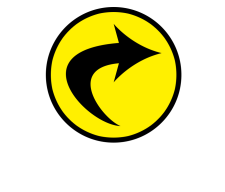 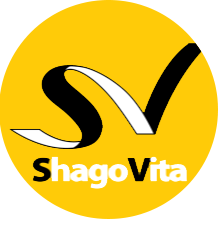 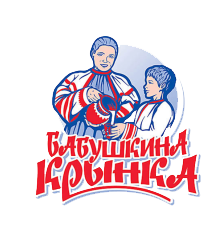 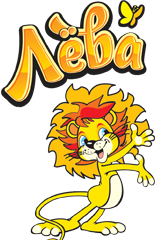 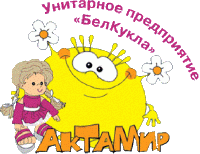 ?
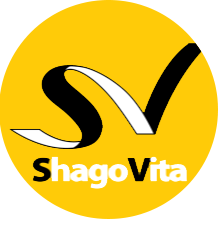 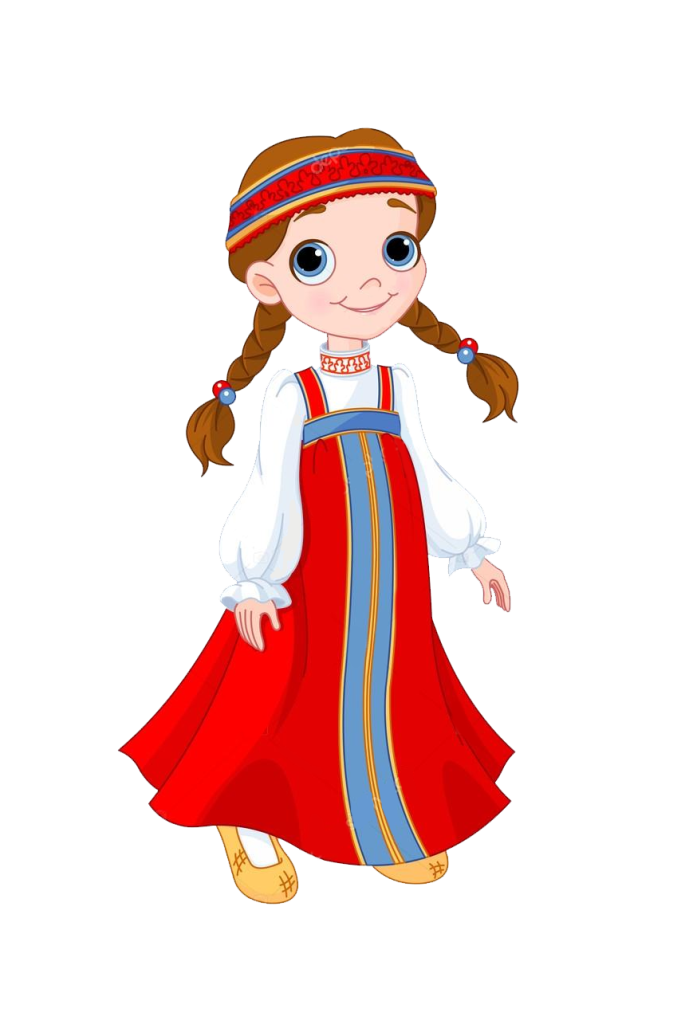 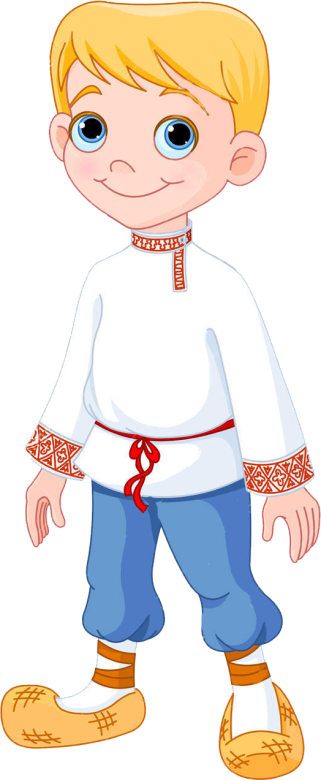 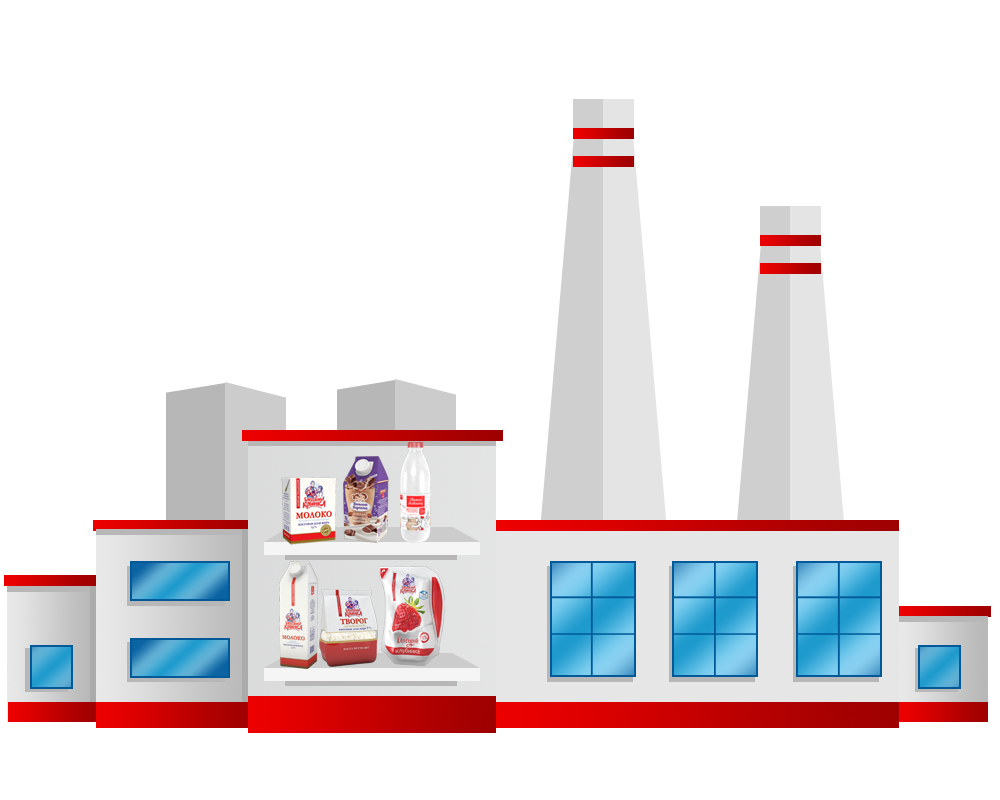 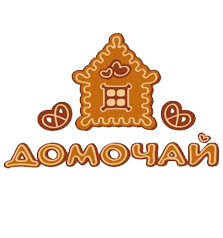 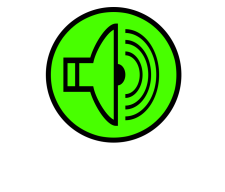 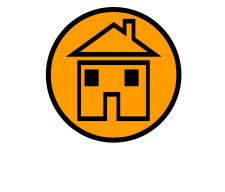 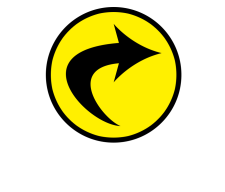 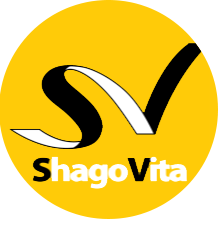 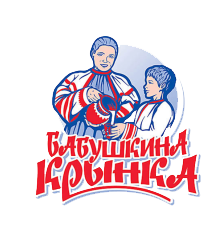 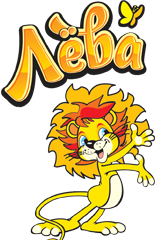 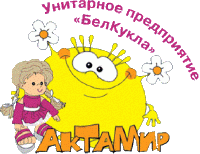 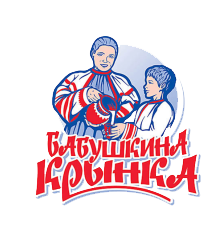 ?
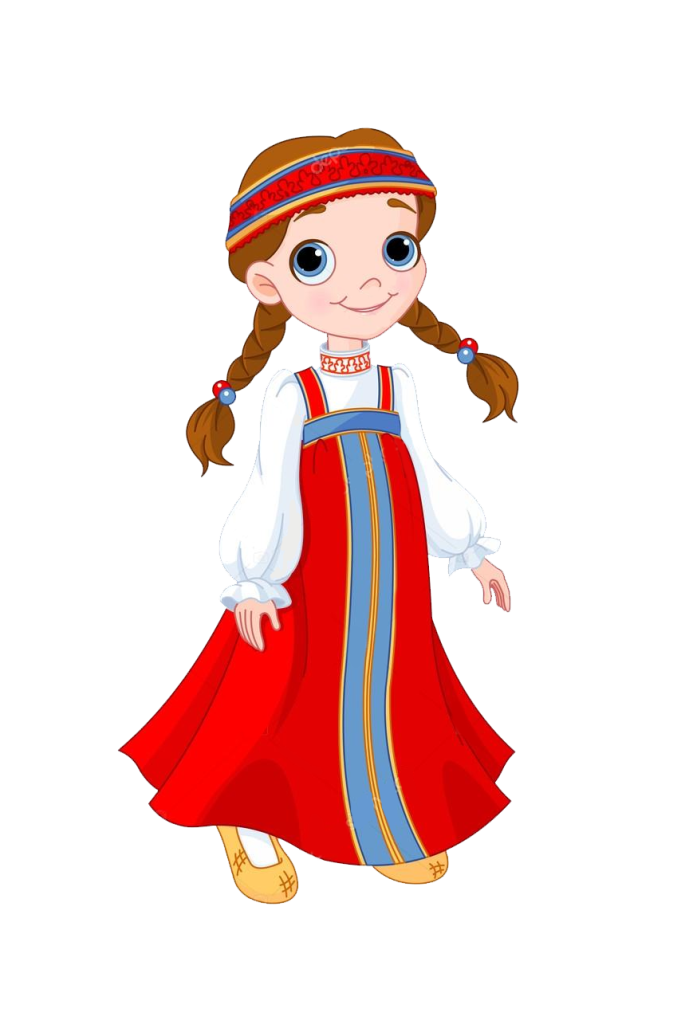 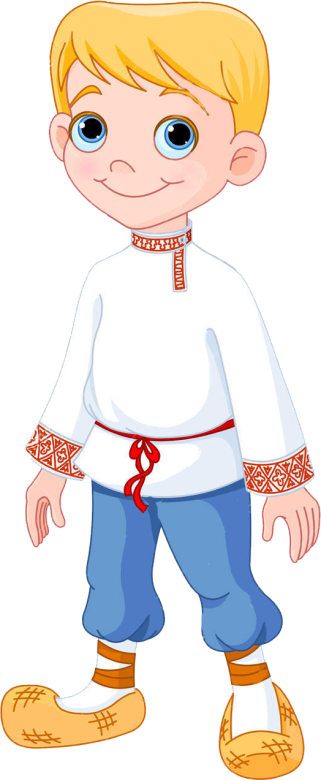 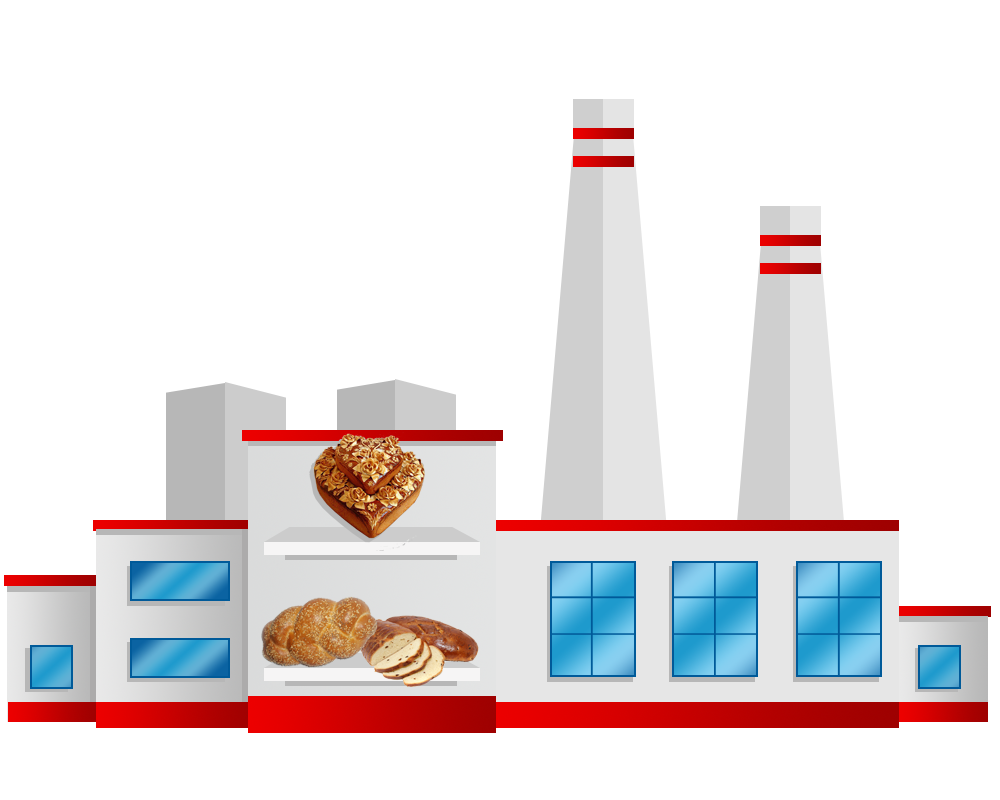 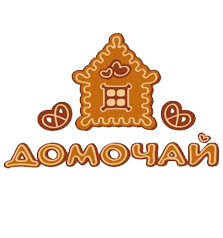 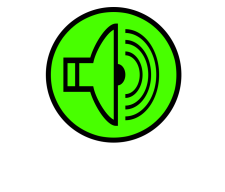 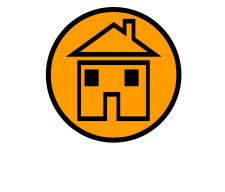 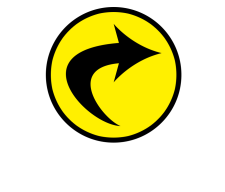 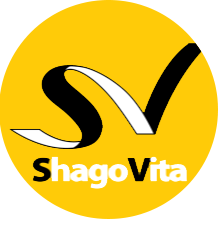 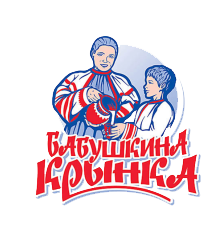 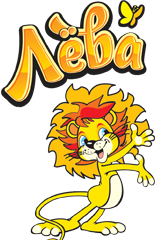 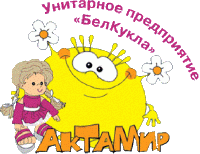 ?
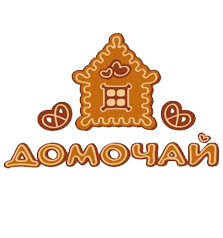 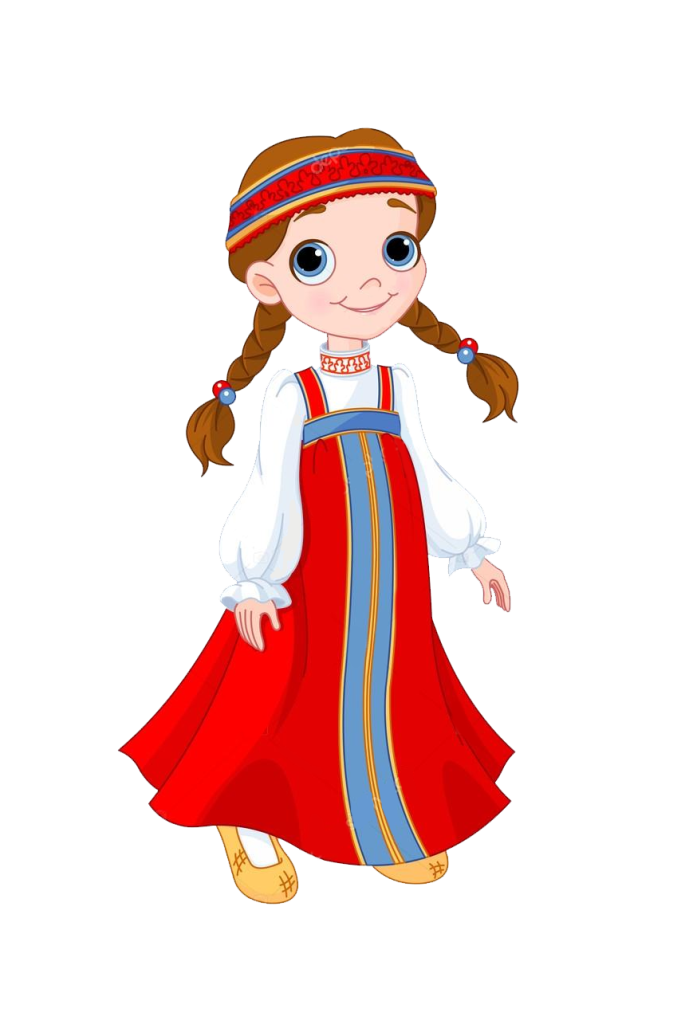 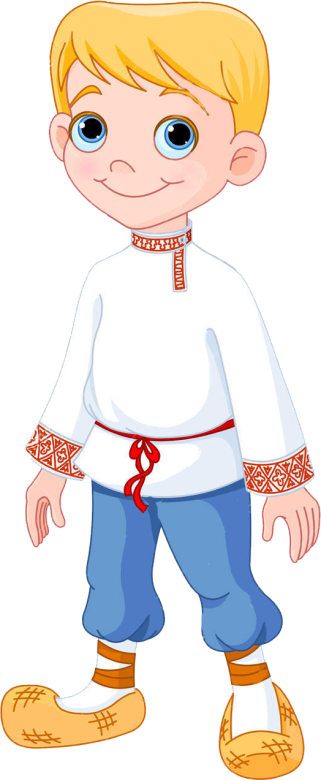 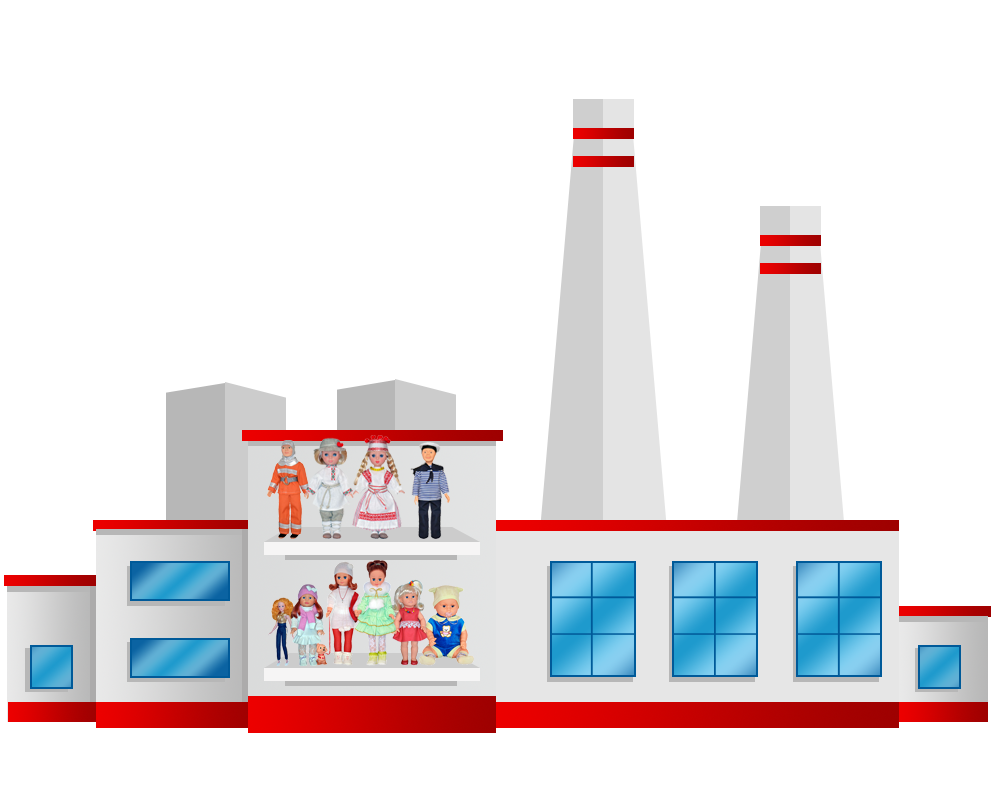 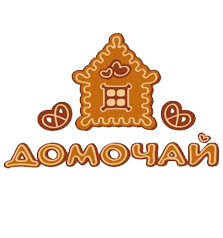 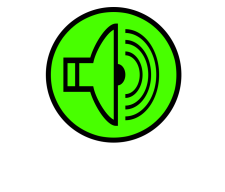 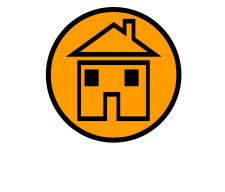 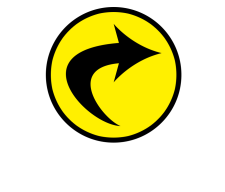 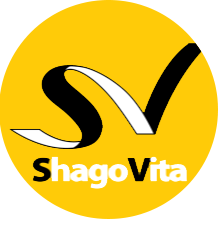 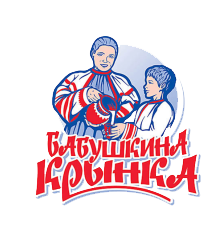 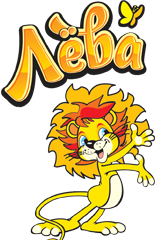 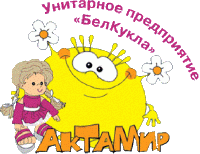 ?
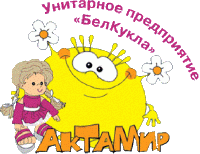 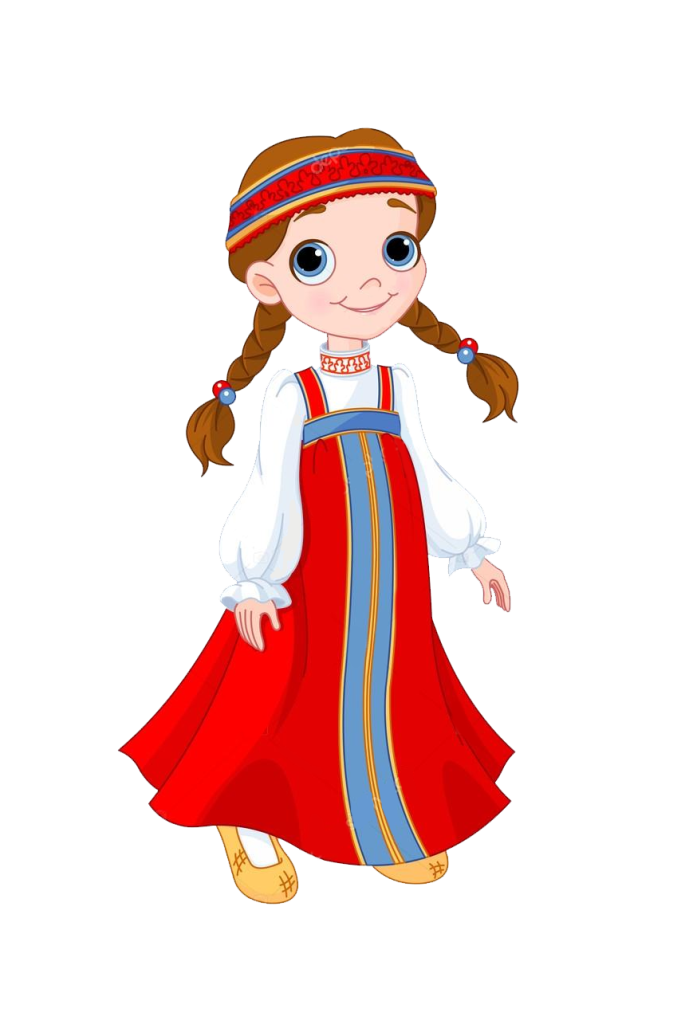 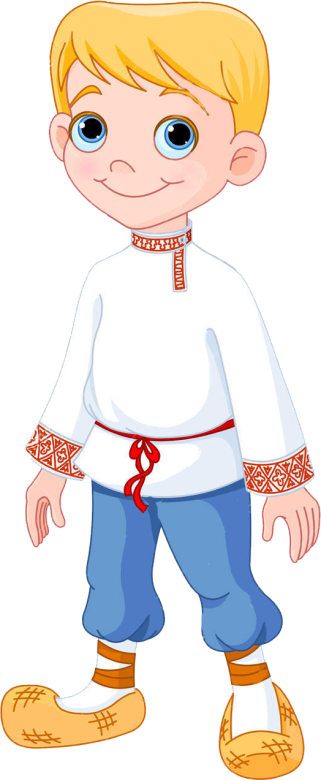 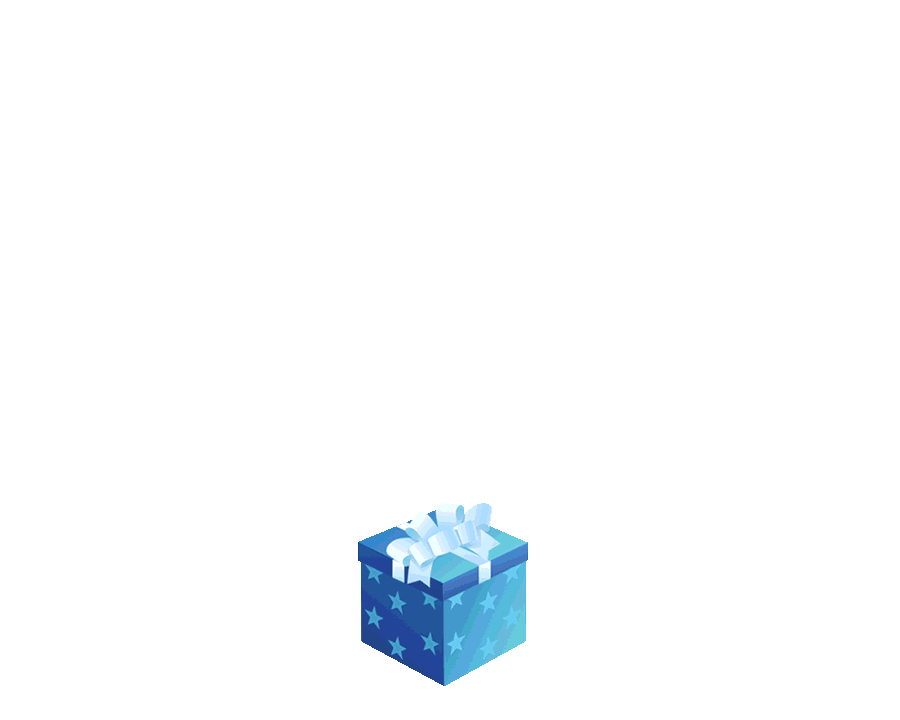 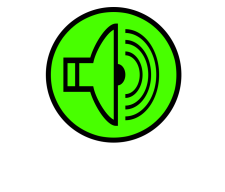 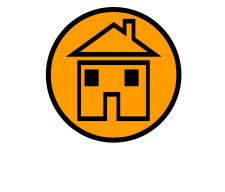 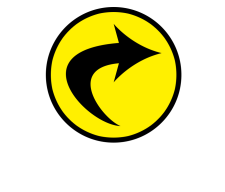 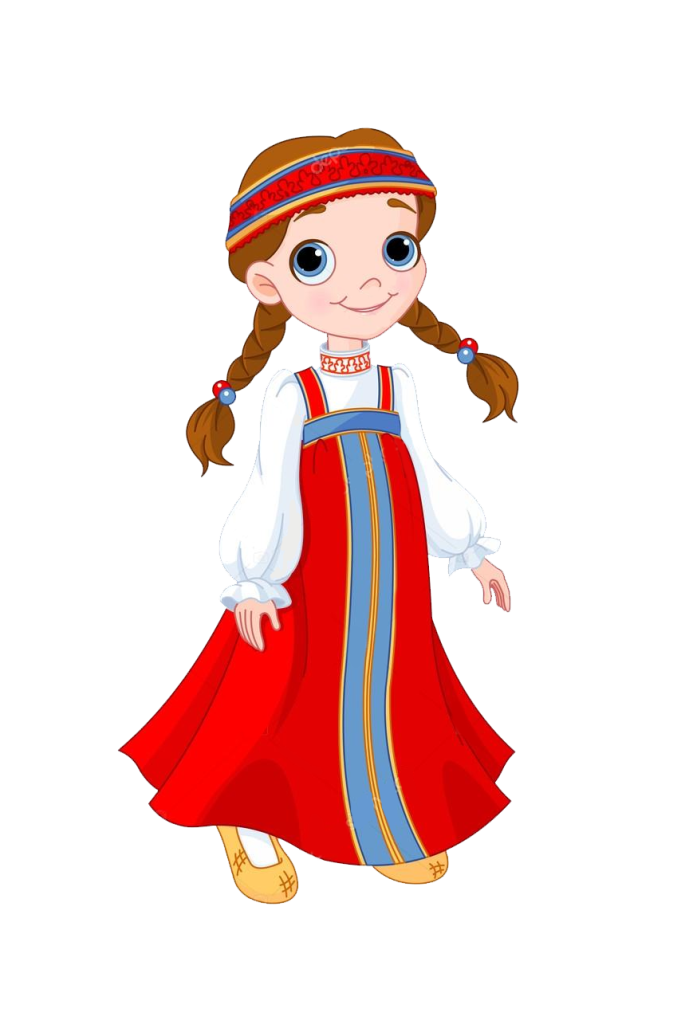 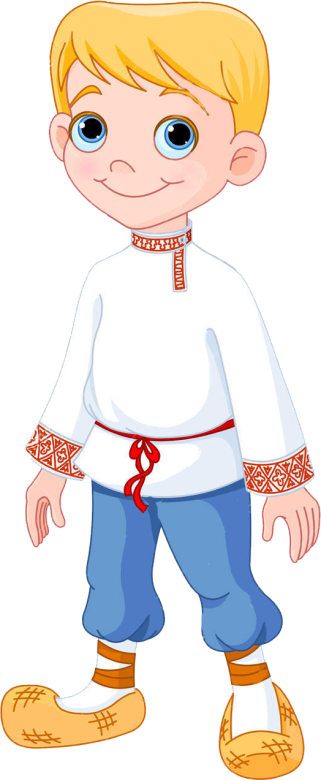